БДОУ г. Омска «Детский сад №361»
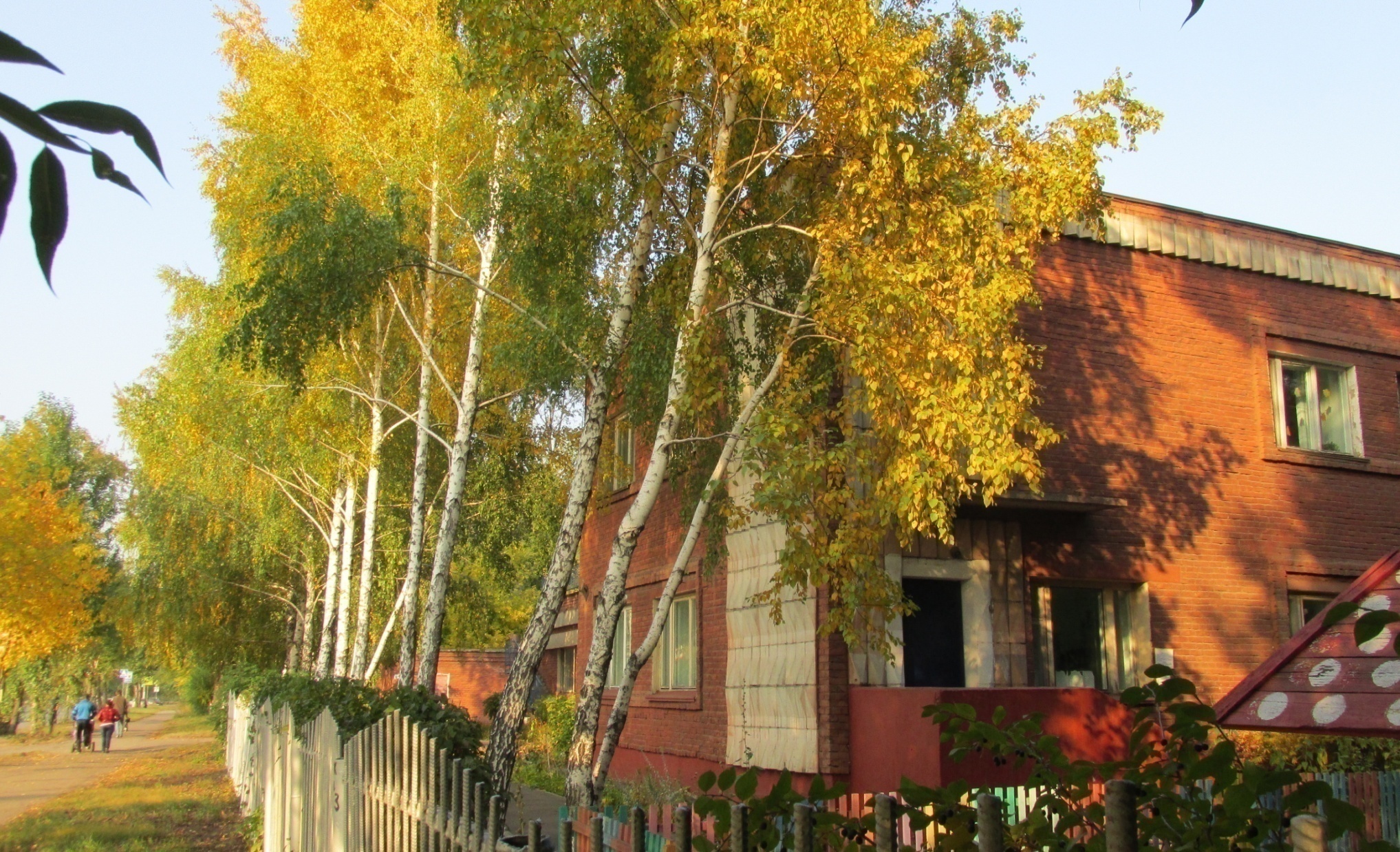 ДЕНЬ МИРА
В гуманитарном смысле «мир» – это состояние согласия между людьми. Антипод гуманитарного мира – ссоры, конфликты, войны. Существует понятие «мира» как состояние согласия среди людей в общественной среде: в семье, в коллективе, государстве.
Мир в гуманитарно-политическом смысле – непременный принцип человеческой нравственности. Мир – основа политической морали и публичной власти, величайшее добро, ценность [1.69 c].
Цель проводимых мероприятий в Учреждении: способствовать социальному развитию, патриотическому воспитанию дошкольников в различных видах деятельности.
ДЕНЬ МИРА

Худой мир лучше доброй драки
 (русская пословица)
Человек хорош, когда царит мир»
 (японская мудрость)
На что и клад, коли в семье лад.Любовь да совет — так и горя нет.
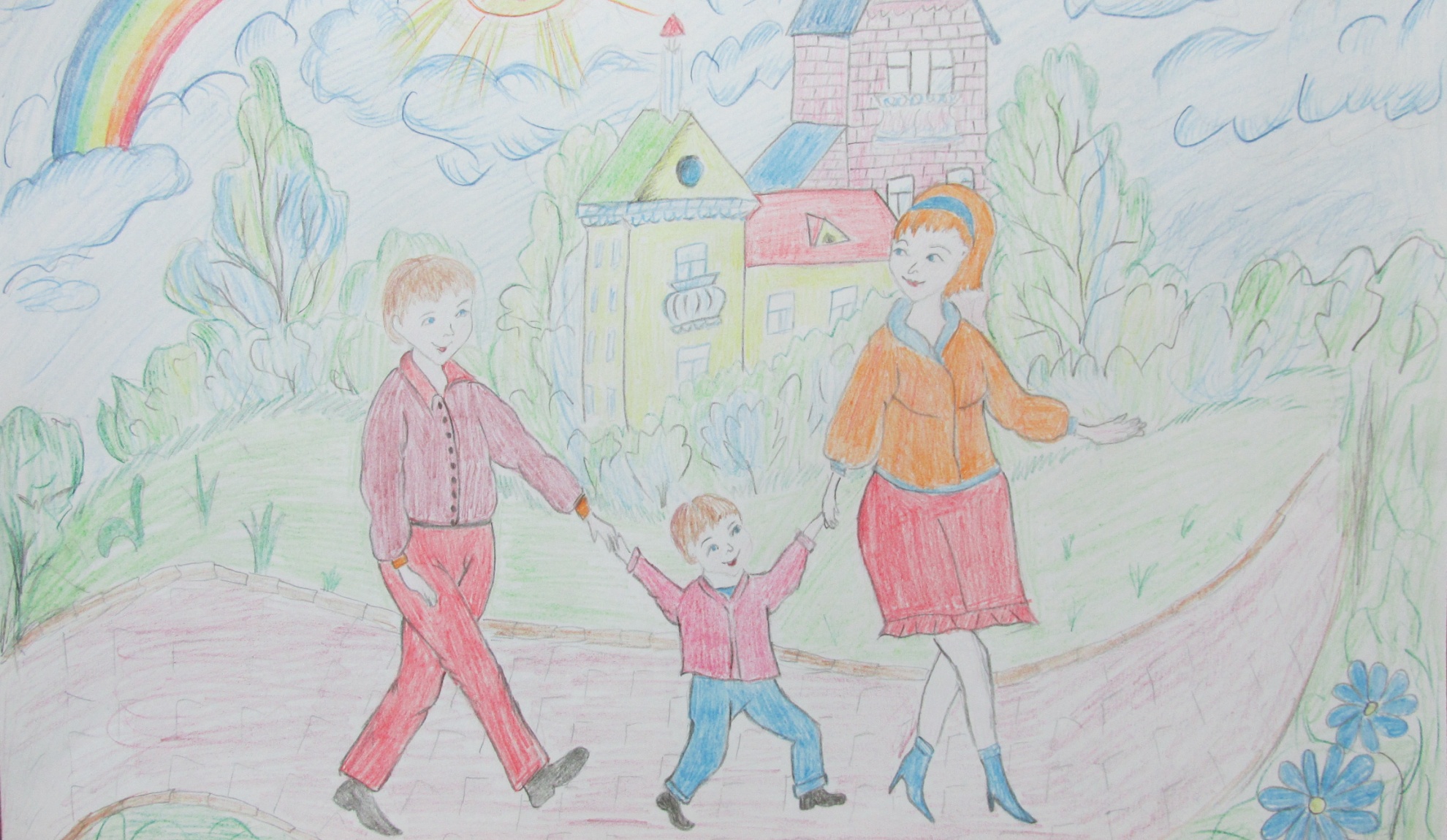 «День мира». Рисунок семьи Воробьевых, воспитатель Качанова С.А.
Постановка задач производится с  учетом возрастных особенностей дошкольников; интеграцией образовательных областей; решаются совместно с семьей.
В содержании работы в возрастных группах:
Беседы, рассуждения с детьми о понятии «мира», значении мира и согласии для людей, дружбы между людьми.
Чтении художественной литературы о дружбе и согласии, добрых делах. Рассматривание иллюстраций военных событий и пр. Разбор пословиц, поговорок, потешек, дразнилок, сказок.
Игры: пальчиковые, коммуникативные, народные, хороводные, дидактические, муз/дидактические.
Продуктивные виды деятельности.
Слушание аудиозаписей с песнями о дружбе.
 Приведем примеры работы  в возрастных группах 
по теме «День мира»
В ходе «пальчиковых» игр дети, повторяют движения взрослого: растирая ладошки, гладят кисти друг друга, «передают» свое тепло друг другу.
 Дошкольники  эмоциональны,  игра увлекает, объединяет.
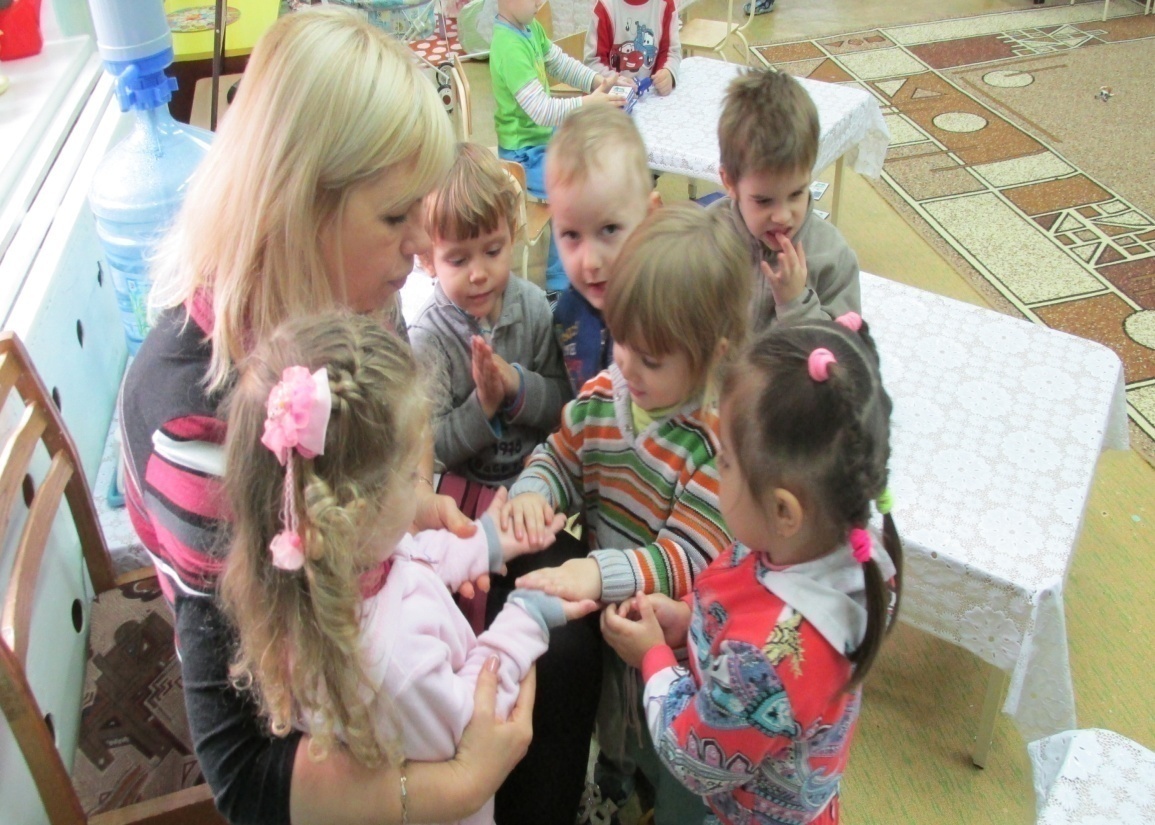 Дружат в нашей группе Девочки и мальчики.С вами мы подружим Маленькие пальчики… раз, два…
Хороводные игры способствуют проявлению двигательной активности, учат малышей выполнять слаженные движения, сотрудничать друг с другом, снижают импульсивность.  В совместной игре дети понимают «Вместе весело – врозь скучно»
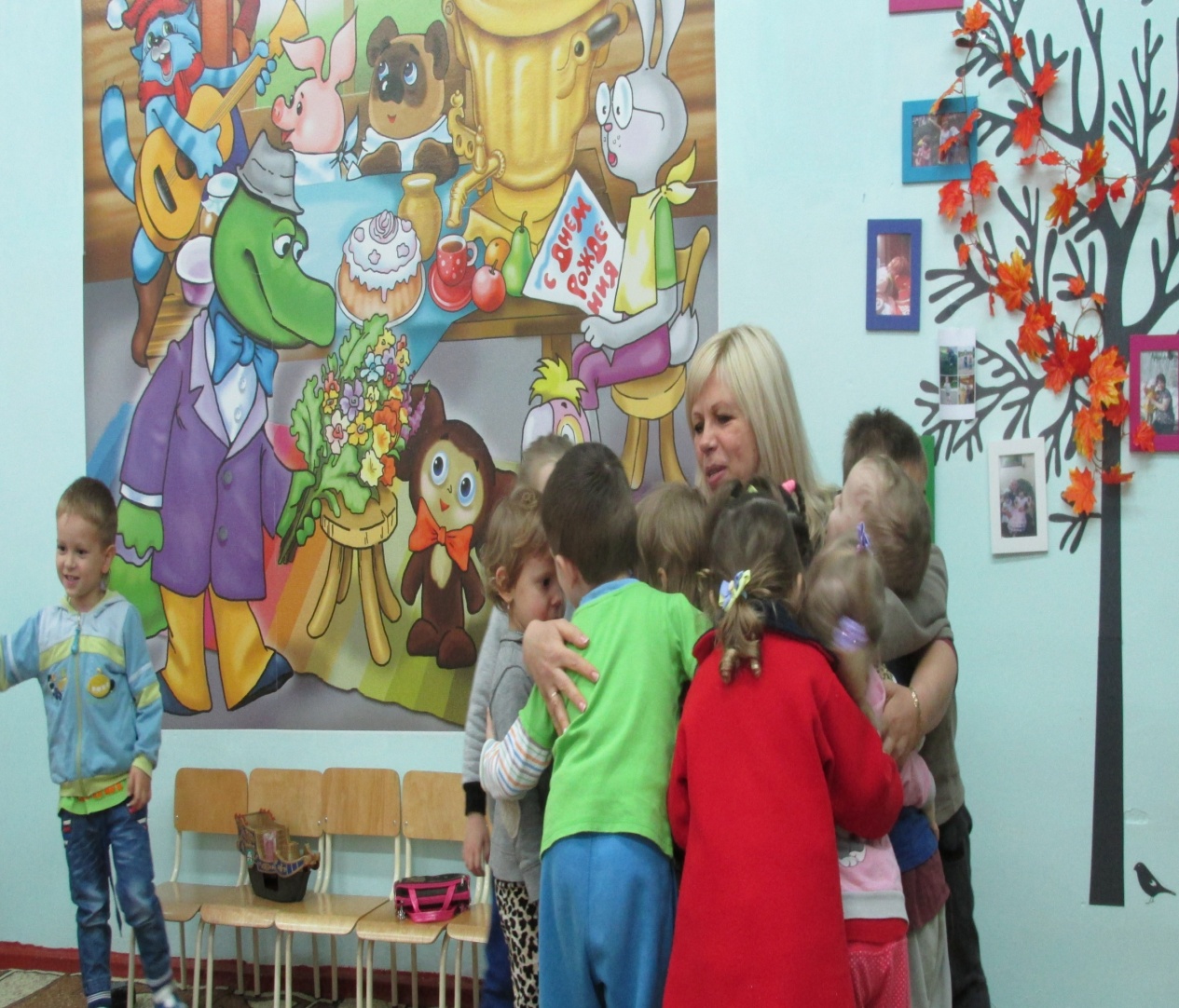 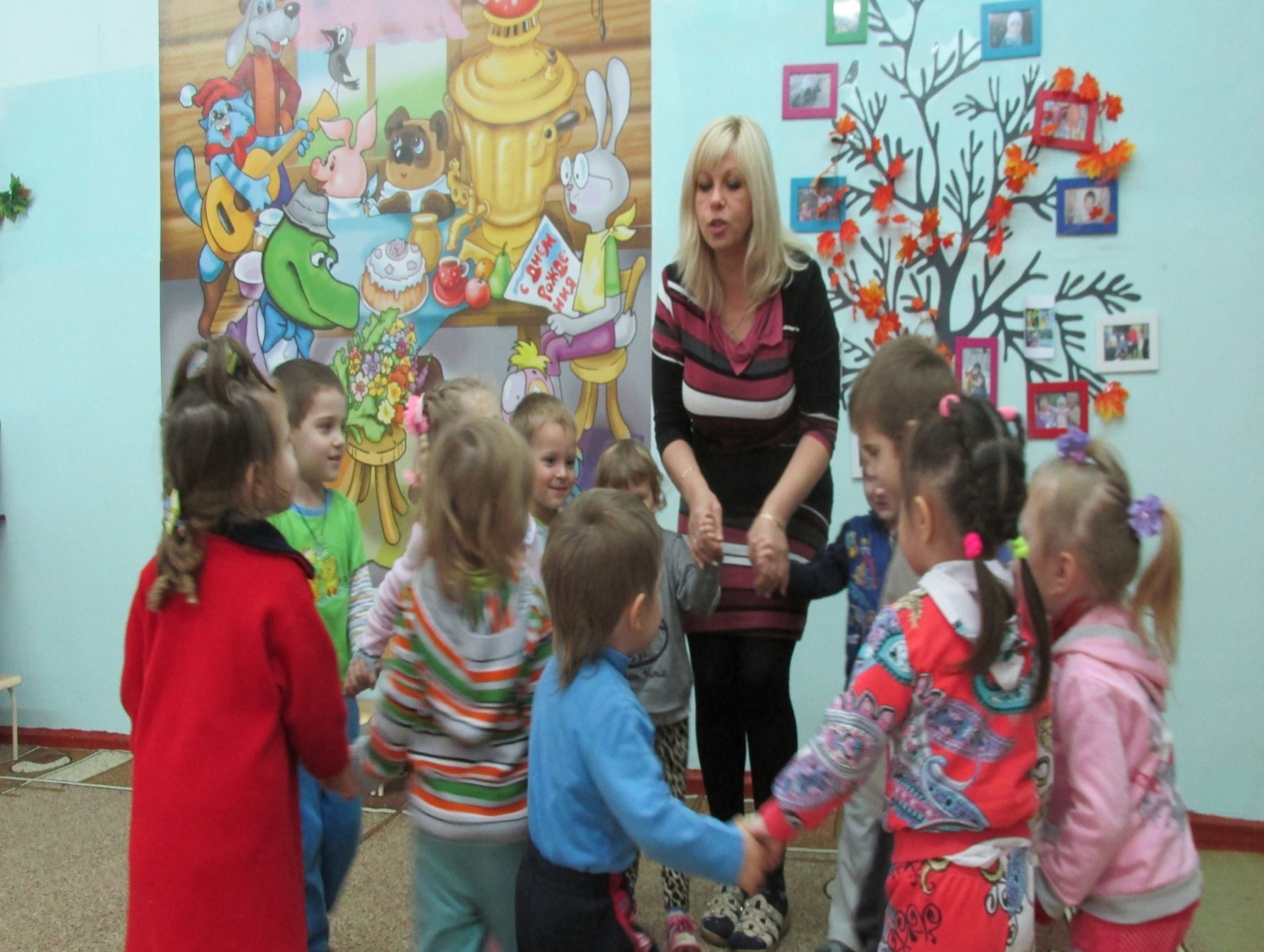 Худой мир лучше доброй драки.С людьми мирись, а с грехами бранись.
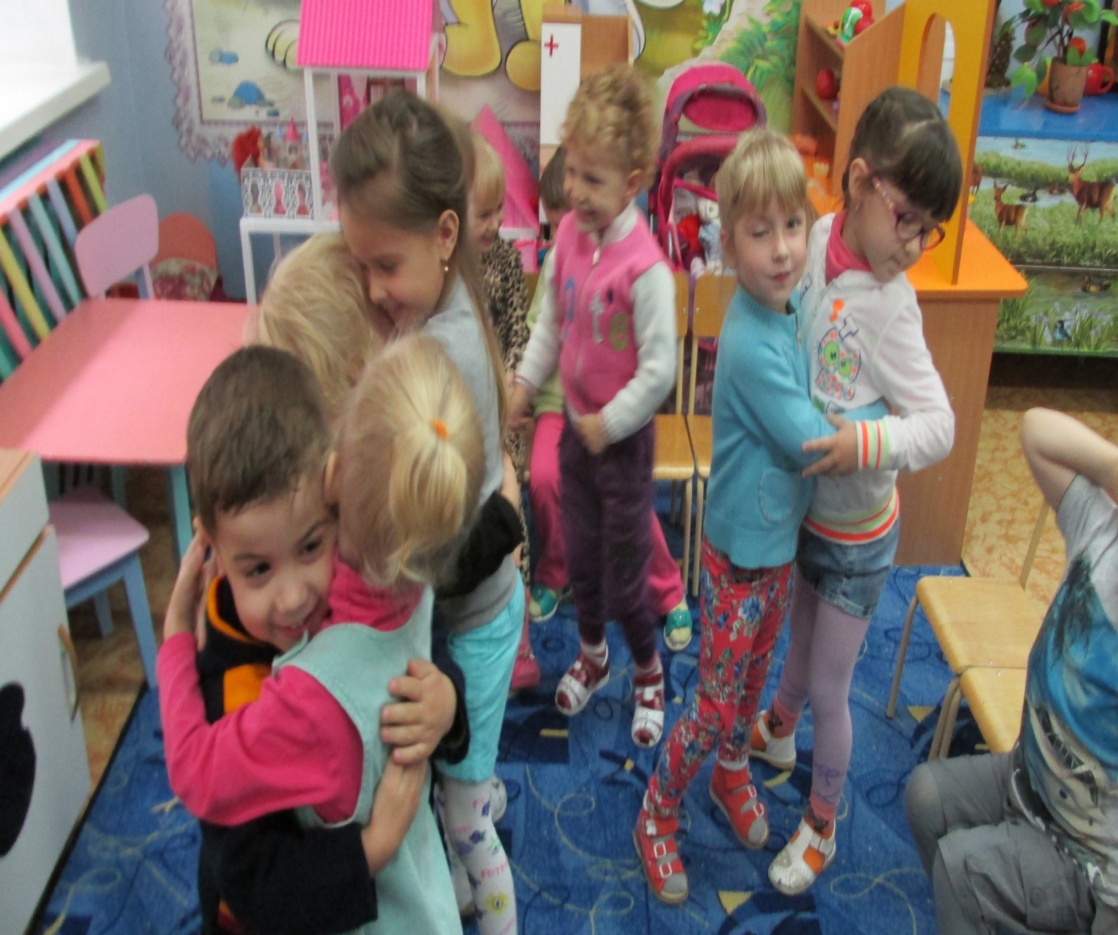 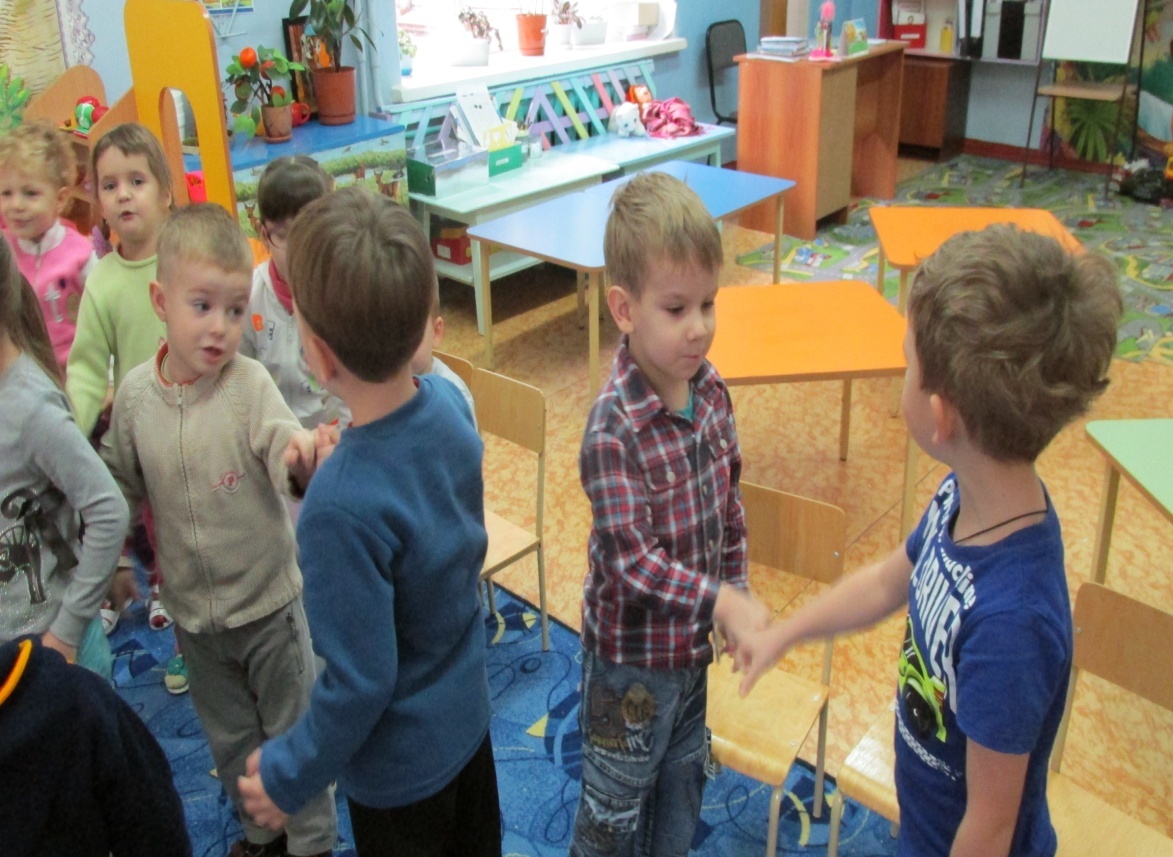 Игра детей без ссор не обходится. Мирилки и были придуманы на этот случай. 
Умение мириться – 
важный навык.
Формирование глагольной лексики через дидактическую игру «Скажи, что можно делать руками?»
С помощью речи, слов ребенок обозначает лишь то, что доступно его пониманию:
Играть в ладушки, на барабане. 
Давать игрушку, куртку;  делить (делиться) шоколадку. 
Лепить (пирожки бабушке), рисовать, дарить подарки.
Гладить кошку, брата, маму  (дети перечисляли членов семьи).
Помогать маме, убирать свои игрушки…
Вывод: делаем добрые дела, говорим добрые слова.
Бывают руки непростые, на вид, как все, обычные.Их называют золотые, они к труду привычные… Аппликация детей 2-ой младшей группы, воспитатель Качанова С.А.
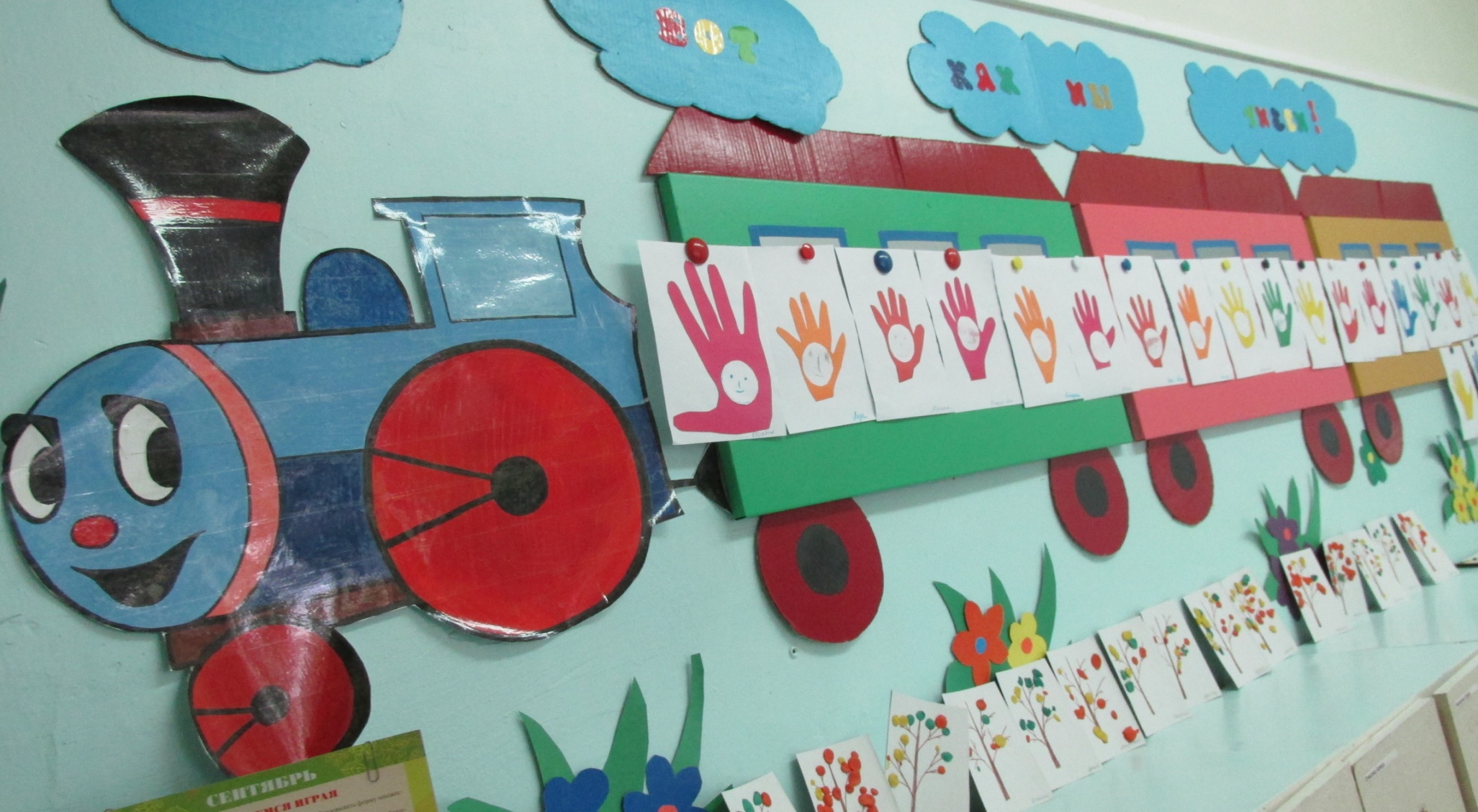 …В них дело спорится умело -- всё могут сделать, воссоздать. С душой берутся, ловко, смело. Таким не свойственно скучать!
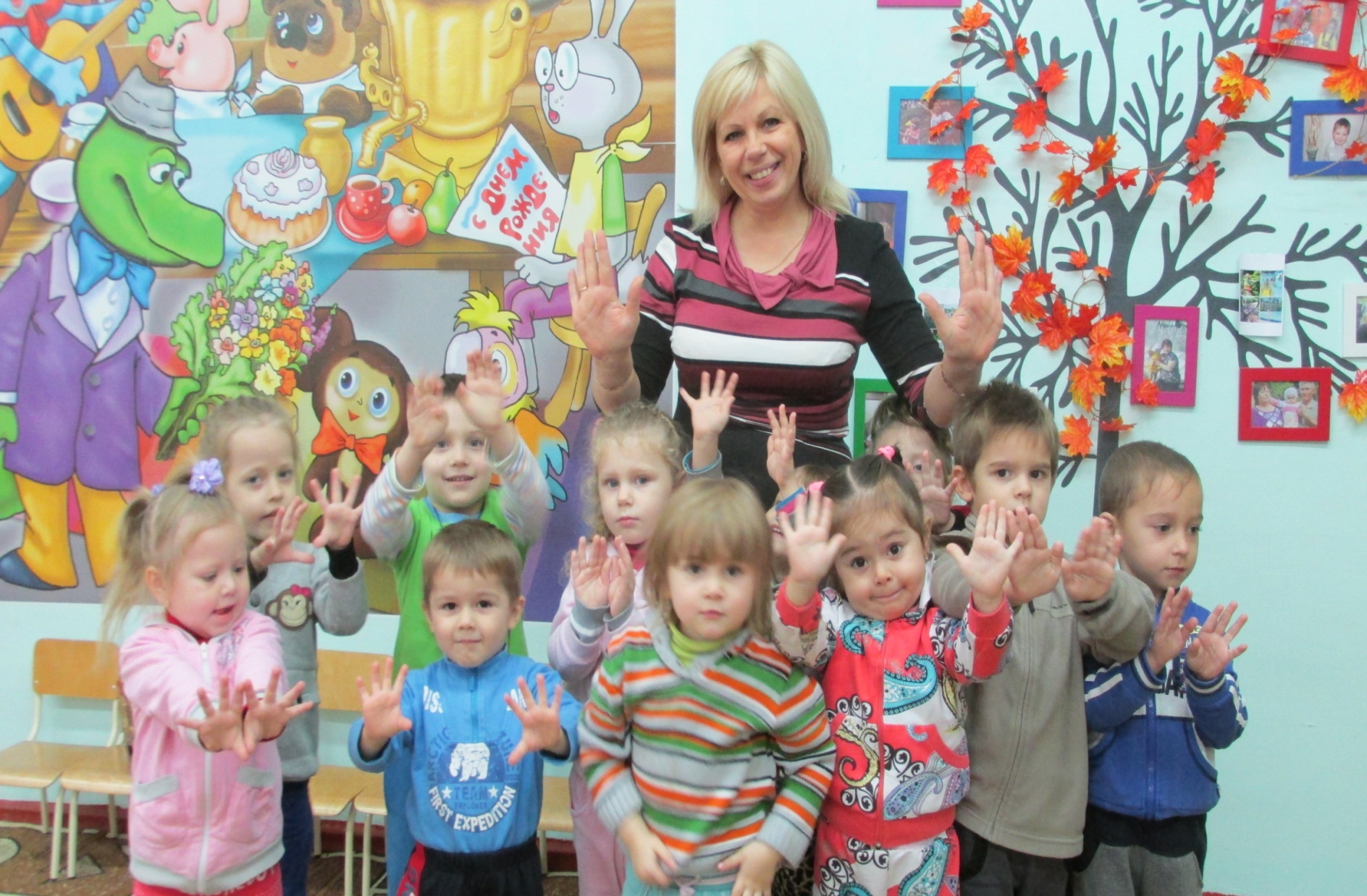 Чтение, обсуждение художественных произведений  о дружбе и согласии. Сравнение ситуаций, поступков героев.
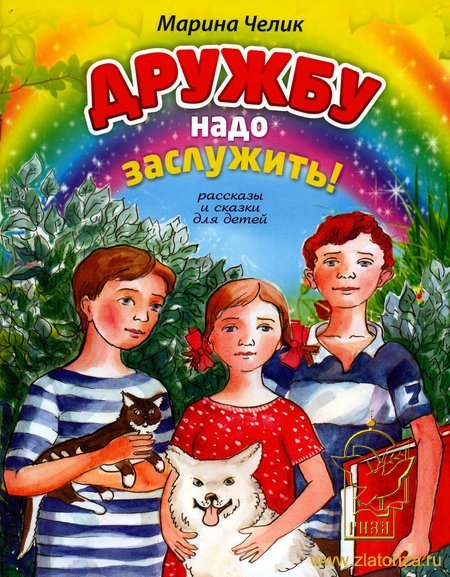 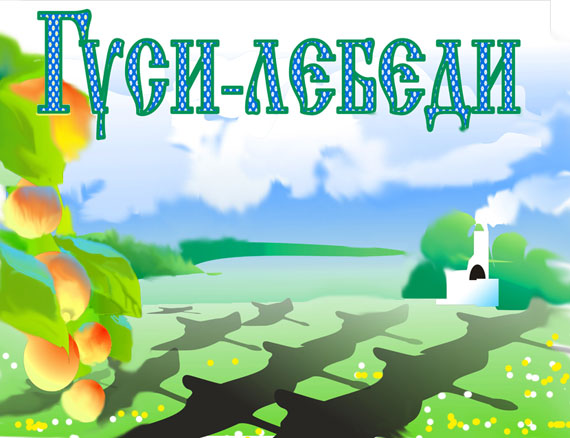 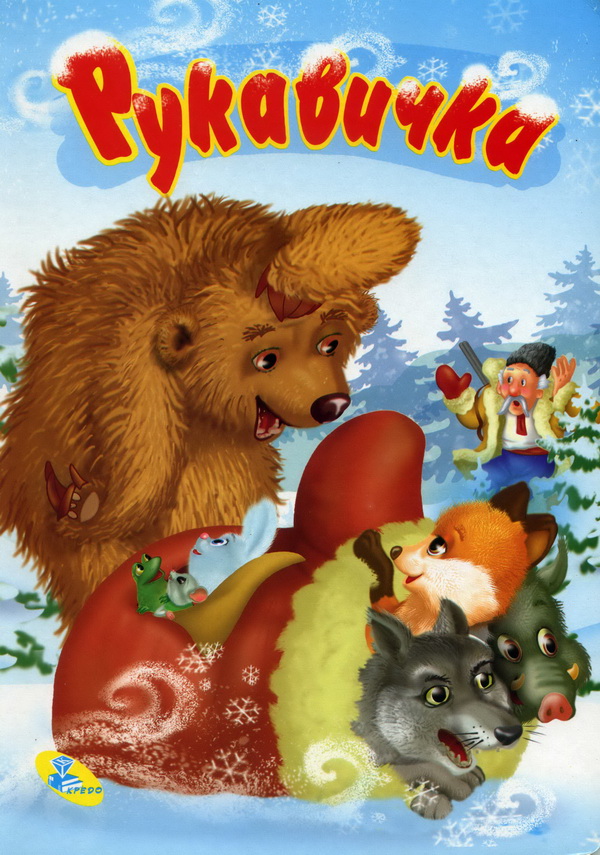 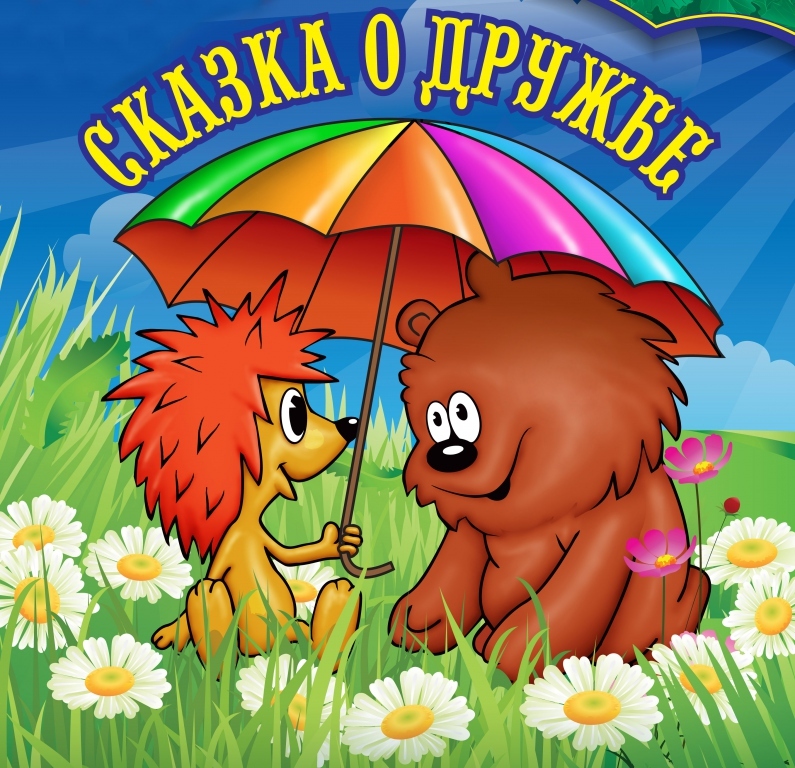 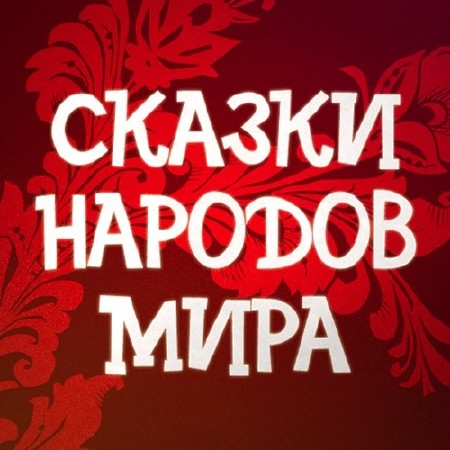 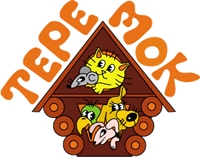 В процессе анализа произведений происходит понимание причино-следственных связей сложившихся ситуаций, преодоление героями трудностей; обогащается жизненный опыт дошкольников.
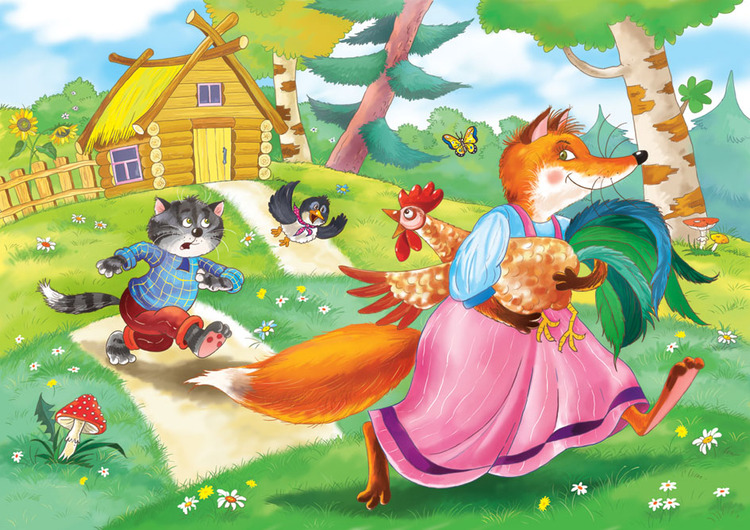 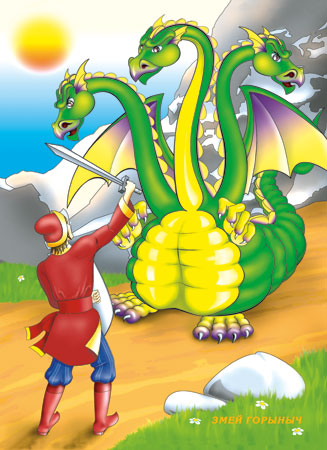 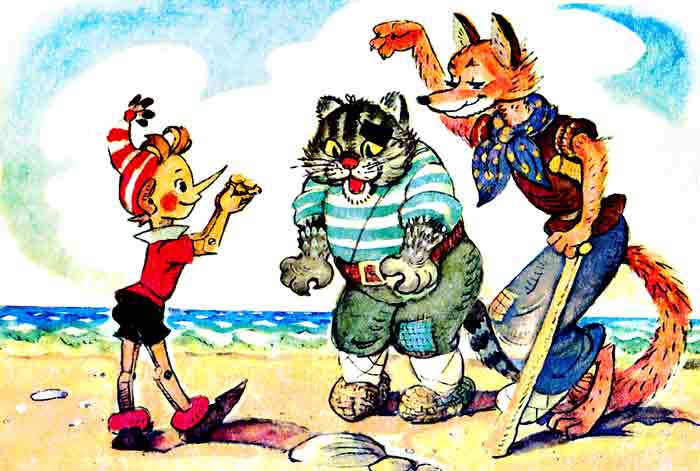 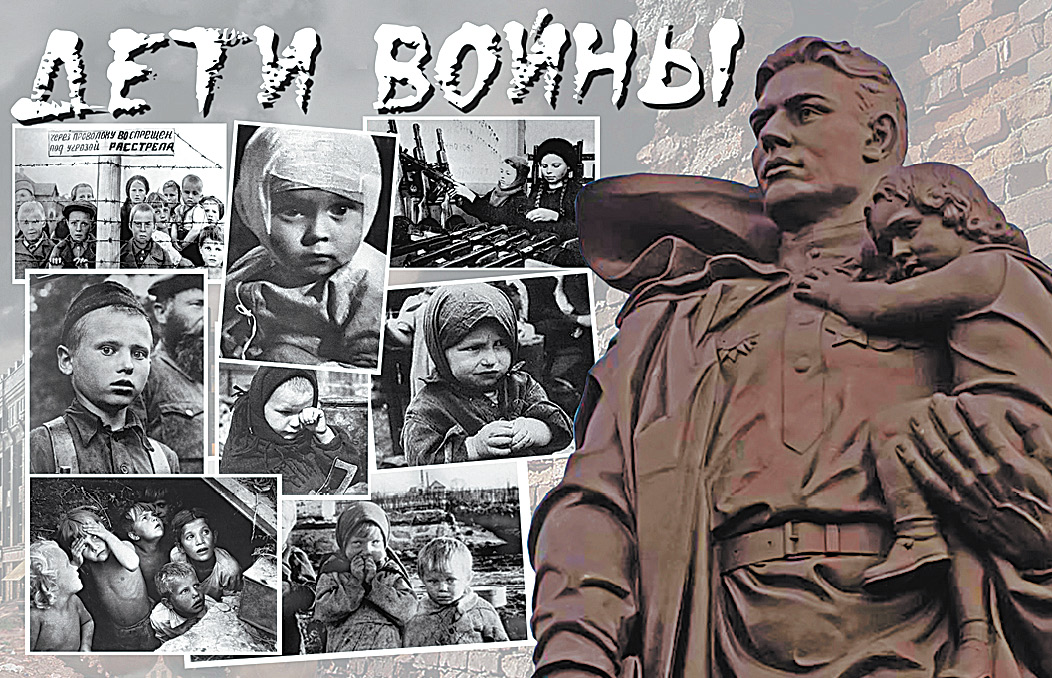 «Когда была война…» беседа, рассматривание иллюстраций, семейных альбомов о жизни людей в военное время выявили и дополнили знания детей о событиях ВОВ 1941-1945г.Вывод: дети и война несовместимы!
Дети и война несовместимы!
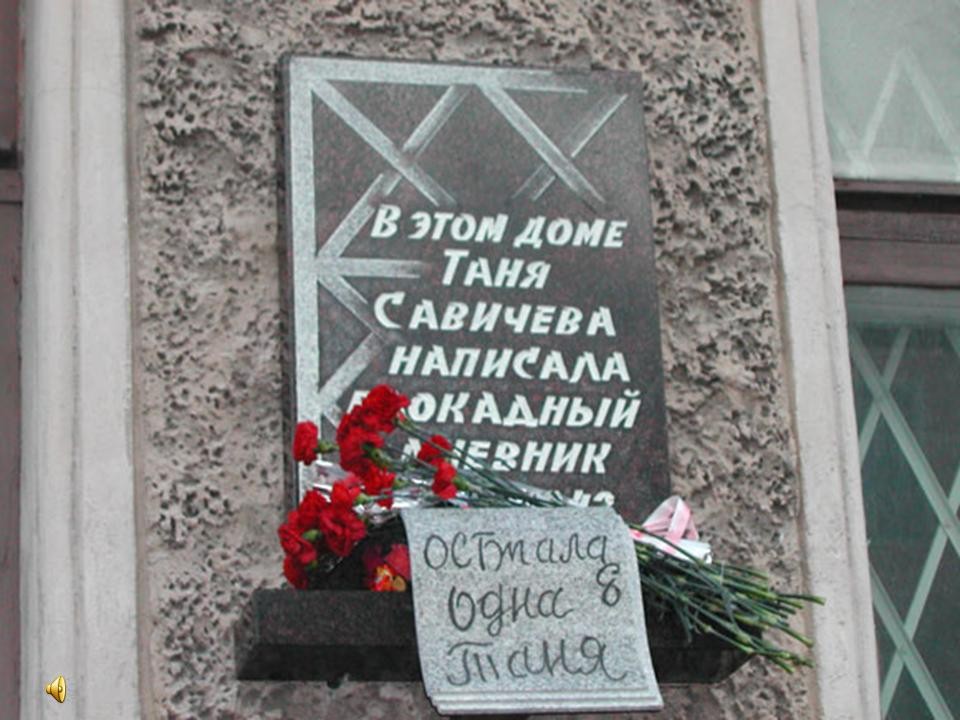 Наша память. Из рассказов детей военных лет.
Щербина Вера Макаровна, 1935 г.р.: «…Война застала врасплох, отец уехал не попрощавшись…
…Мама была на работе, я натопила печь (в 7 лет), пришли соседские детишки. Наши дома стояли на холме  в сосновом бору в Кинешме, была зима, мороз, и, вдруг мы все услышали, как в окно долго стучалась птичка. Мы все стали плакать и молиться, чтобы наши отцы остались живы, чтобы никто не погиб. А наутро приехал отец повидаться на сутки (был на курсах политруков в Москве)…
…А с 1-го октября начинали учиться и в конце урока давали по 150 г. хлеба, чтобы не умерли с голода…
…В 1944 г. Все мужчины ушли на фронт и остались работать одни бабы и дети. За год мы с матерью и четверо детей заработали 45 кг. пшеницы по  100 г. на трудодень и все. Всю войну голодали…
…В 1945 г. Закончилась война, отец пришел с фронта в звании подполковника, а на груди было много орденов и медалей. Он был молодой, красивый. Как я его любила (молилась все время, чтоб он остался жив)!

Девочка Вера стала врачом, мамой Наталии Ивановны Андреевой, нашего заведующего детским садом.
Дети с 4-х лет передают в рассказах знания о героизме своих родных : «Мой прадедушка был на войне, ездил на танке», «Мой  прадедушка тоже был на войне, только он погиб, он на самолете летал».
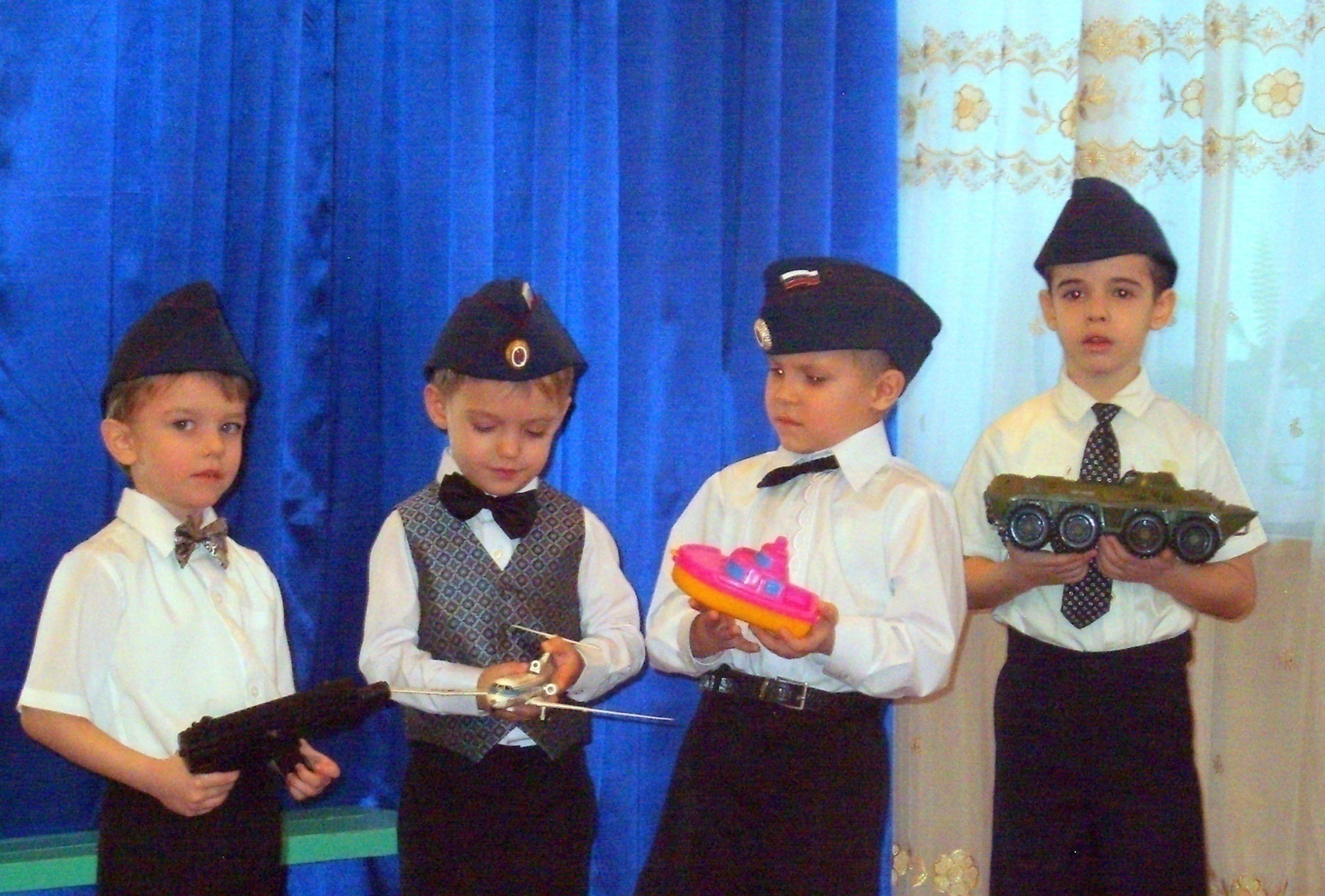 Растем трудолюбивыми, будем защитниками родины: семьи, Омска, России, планеты Земля. Работы детей и родителей средней группы, воспитатель Гуня  И.В.
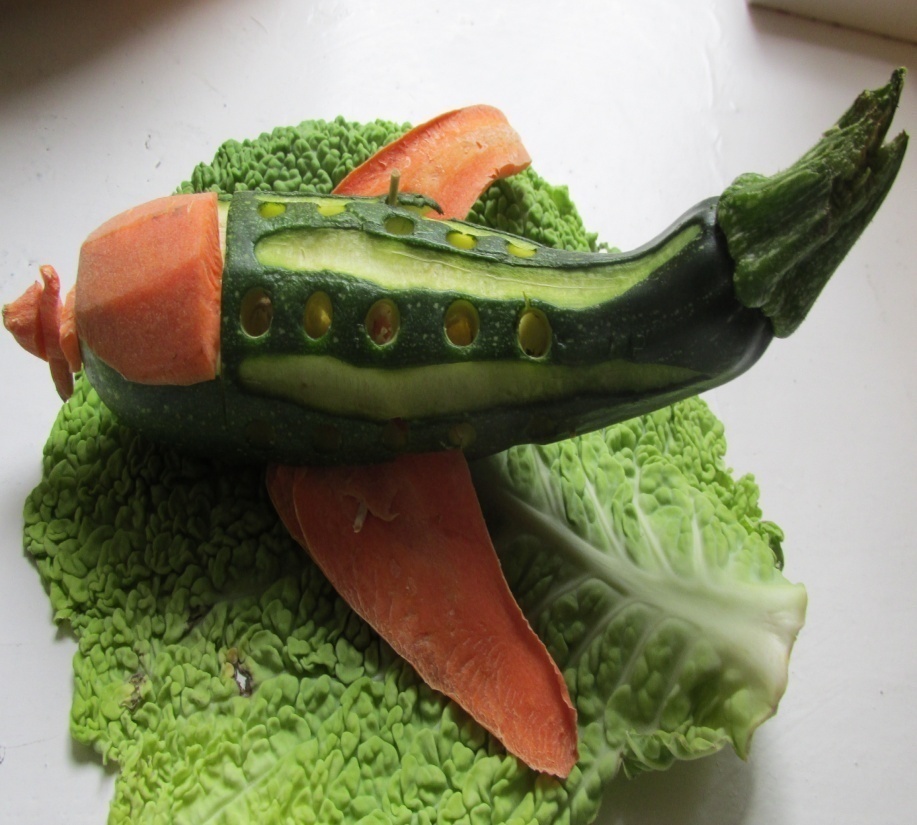 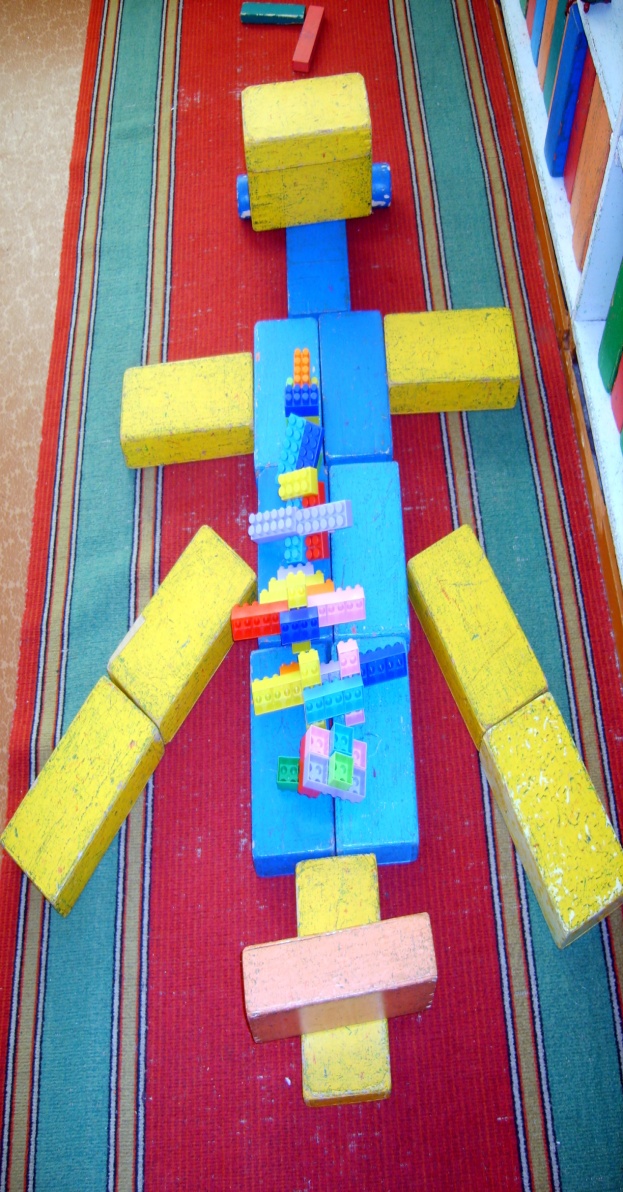 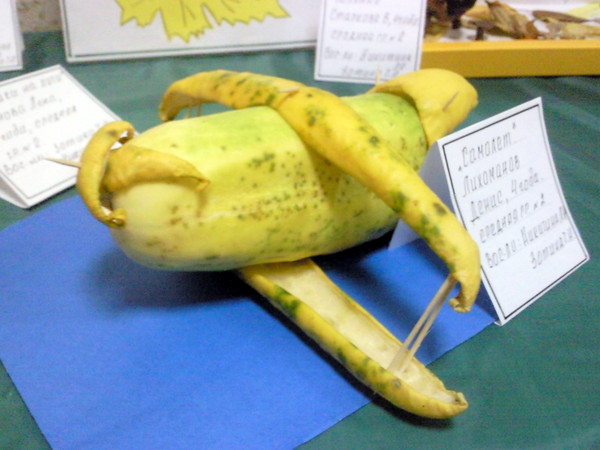 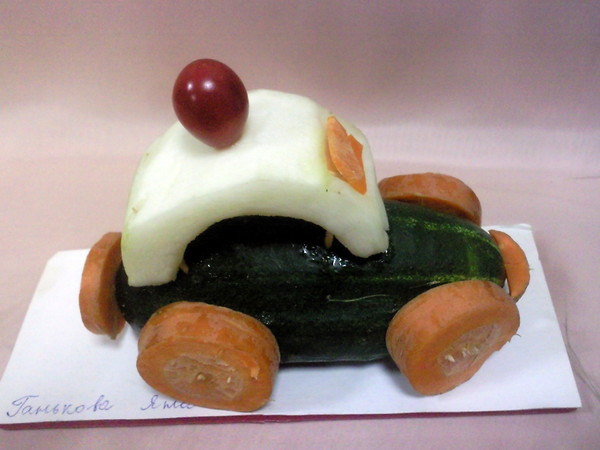 Беседа: «Сказки на новый лад»Технология ТРИз.  Задание: вспомни сказку, подумай и скажи чем (как) могли помочь герои сказок на войне.Например, Горшочек каши. Братья Гримм. По рассуждениям дошкольников с 4-х лет, пригодился бы ГОРШОЧЕК. Можно было бы накормить людей, везде где голодали, «…каша ползла, ползла…Семья Тани Савичевой была спасена!А враги каши наелись и стали ДОБРЫМИ».
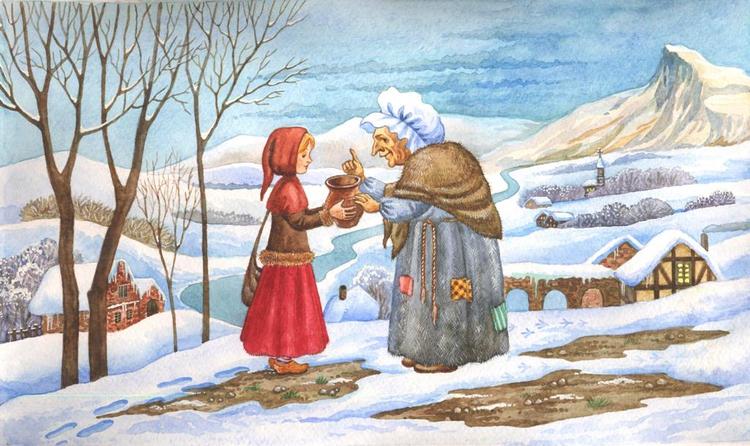 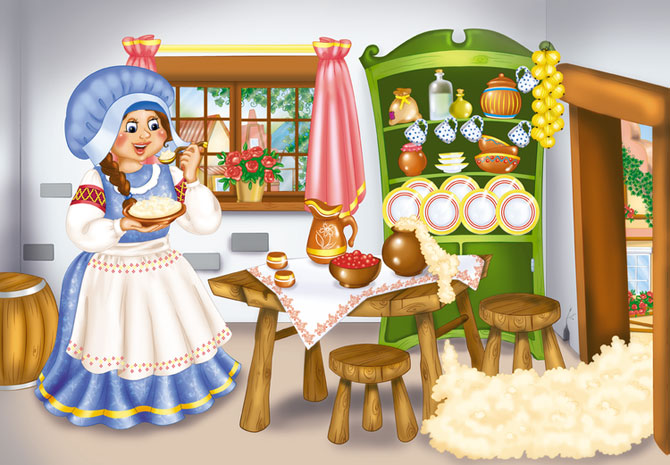 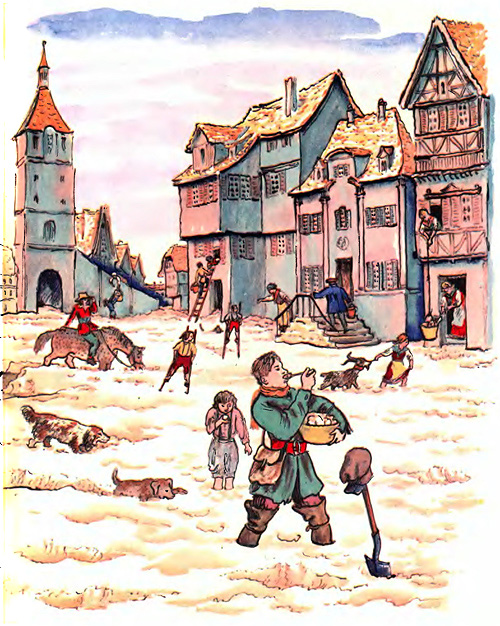 Вспомнив сюжет русской народной сказки «Петушок и бобовое зернышко», решили, что заботливая курочка могла бы служить во время войны медсестрой.  Петушок – наблюдателем на посту . «…Бобы посадили. Враги стали убирать  невиданный урожай и забыли про войну».
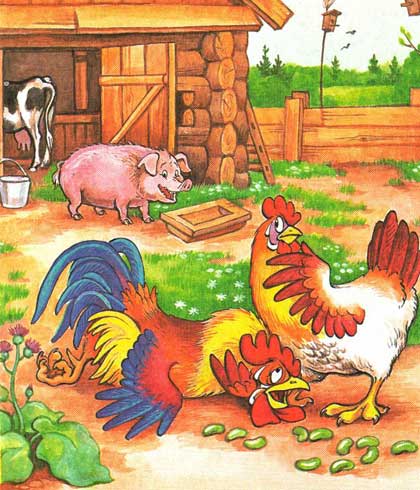 Героиня народной европейской сказки в нашем варианте могла быть… Ребята в первую очередь помнят о пирожках в корзинке, полотенце. Напоминаем детям, что Красная Шапочка хорошо ориентировалась в лесу.
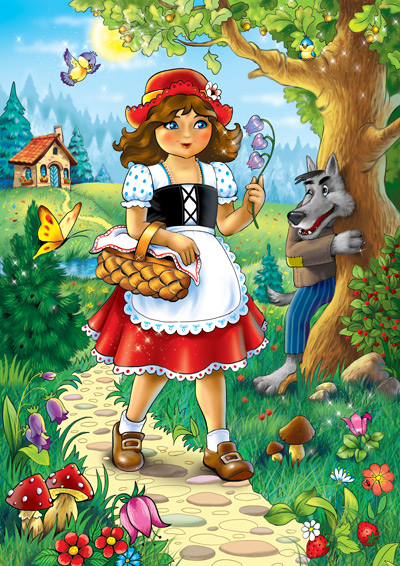 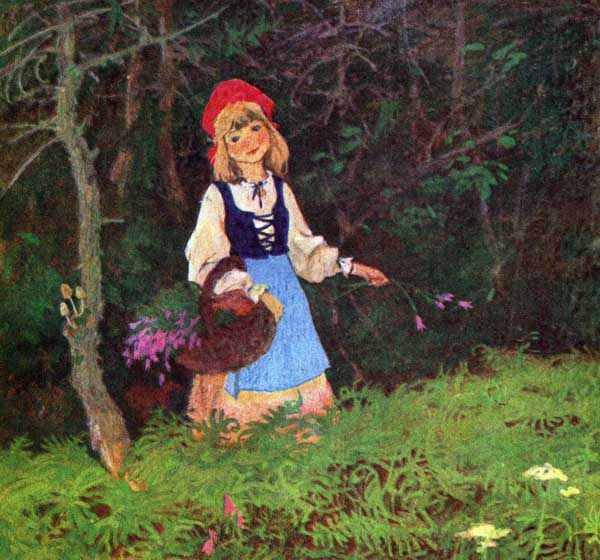 У героев сказки братьев Гримм о бродячих музыкантах есть телега с круглыми колесами для перевозки людей, продуктов, боезапасов.Размышляли: «нужны ли артисты во время войны?», сочиняли победный марш бременских музыкантов.
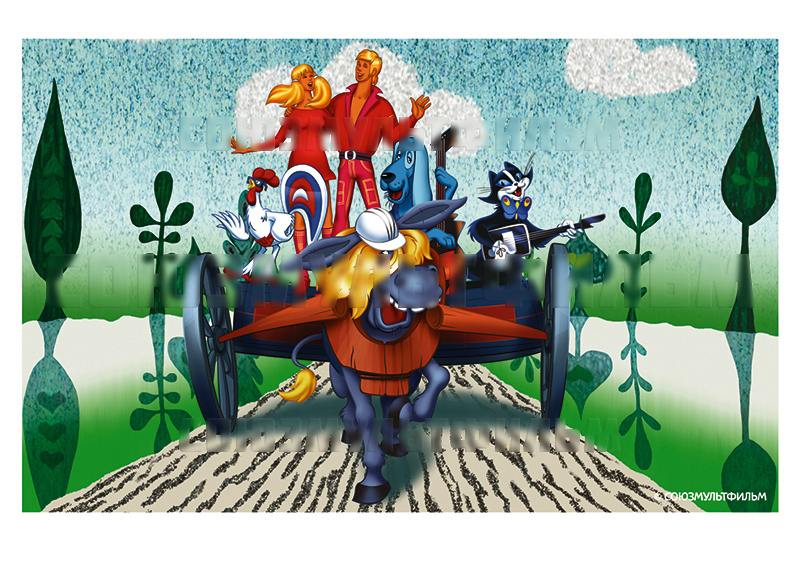 Сказка Катаева Цветик семицветик о доброй девочке Жене, получив в подарок волшебный цветок с лепестками разных цветов, произносила СЛОВА, отрывая один лепесток, могла загадывать любое желание и оно тотчас исполнялось. И вот когда у неё остался последний лепесток, она нашла нового друга... Какое последнее желание загадала Женя?
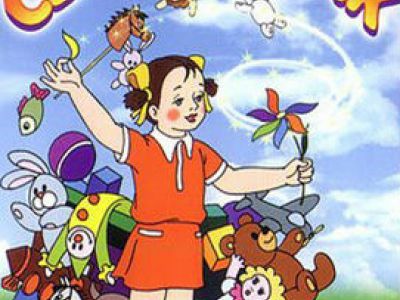 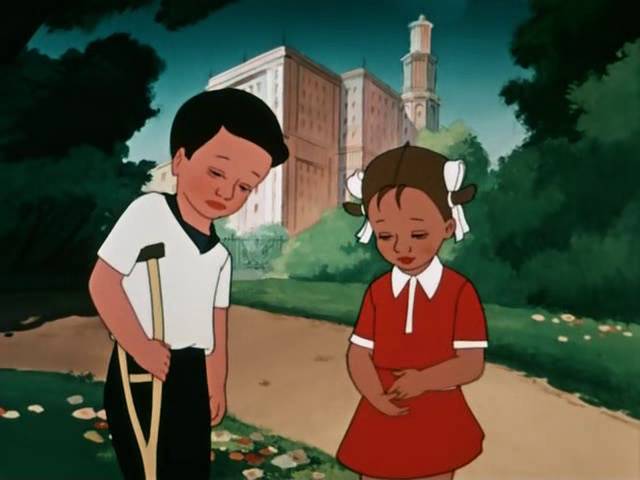 Радуемся, когда дарим, заботимся, бережем…
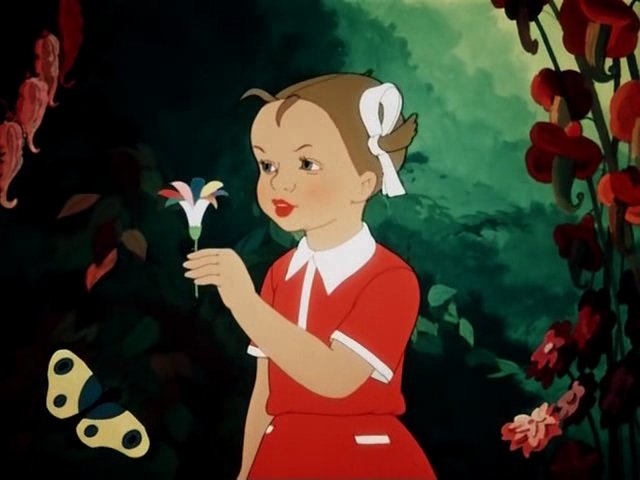 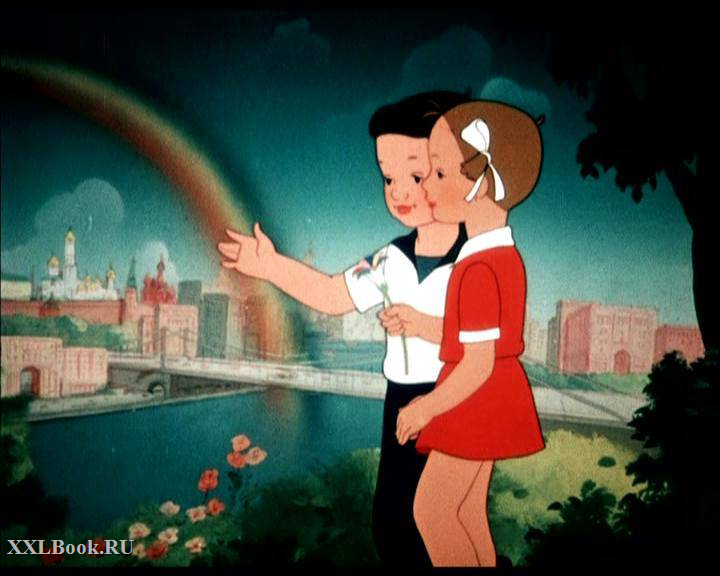 Радуемся, когда делаем добрые дела, говорим добрые слова.Аппликация «Цветик-семицветик», старшие дошкольники, воспитатель Мазур Л.В.
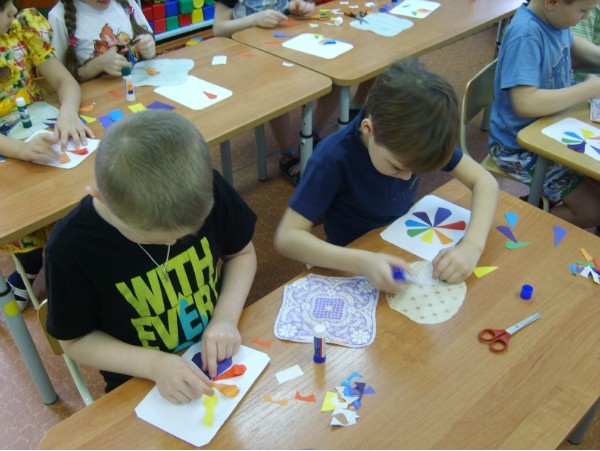 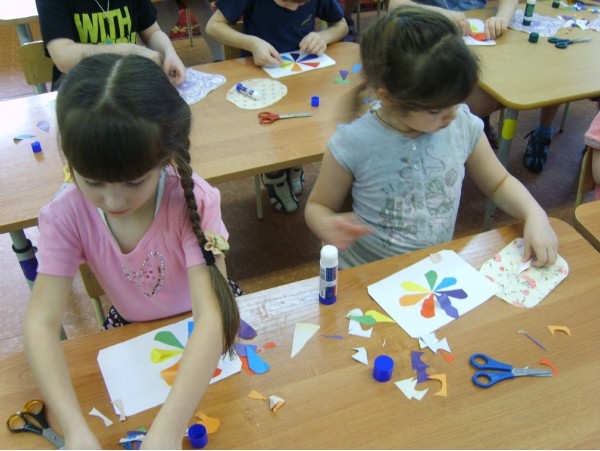 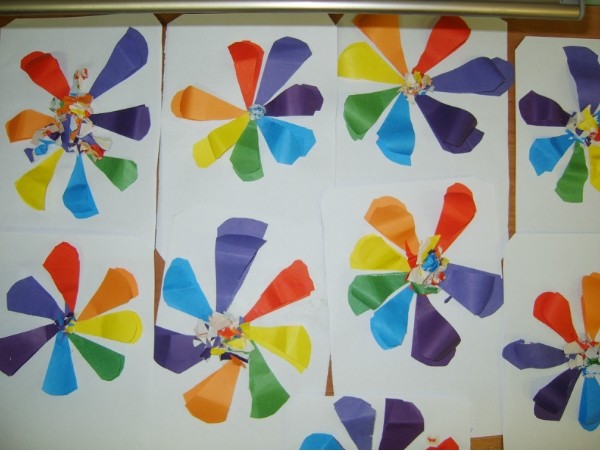 Ребята, сделав свои «Цветики-семицветики», делились в семье и детском саду добрыми пожеланиями.
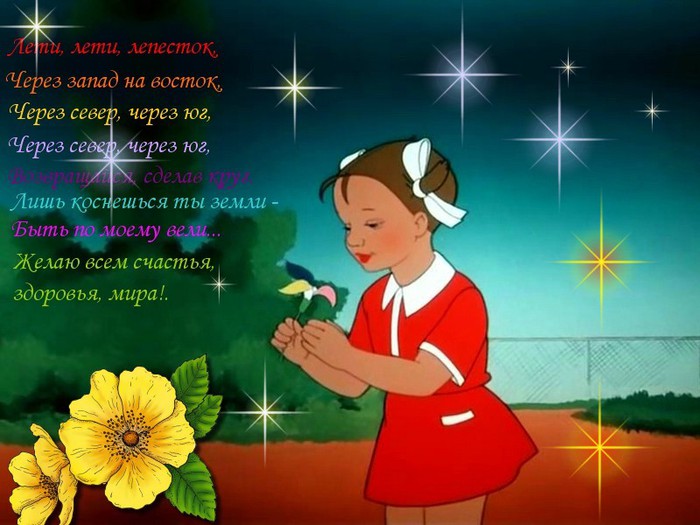 Рисунки представлены воспитанниками воскресной школы храма Сошествия Святаго Духа г. Омска
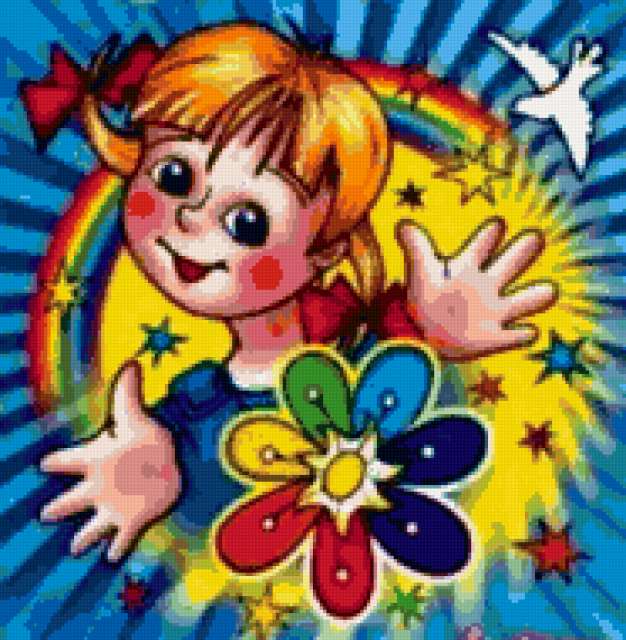 «Дружат дети Земли», Ульяна Новик, 7 лет
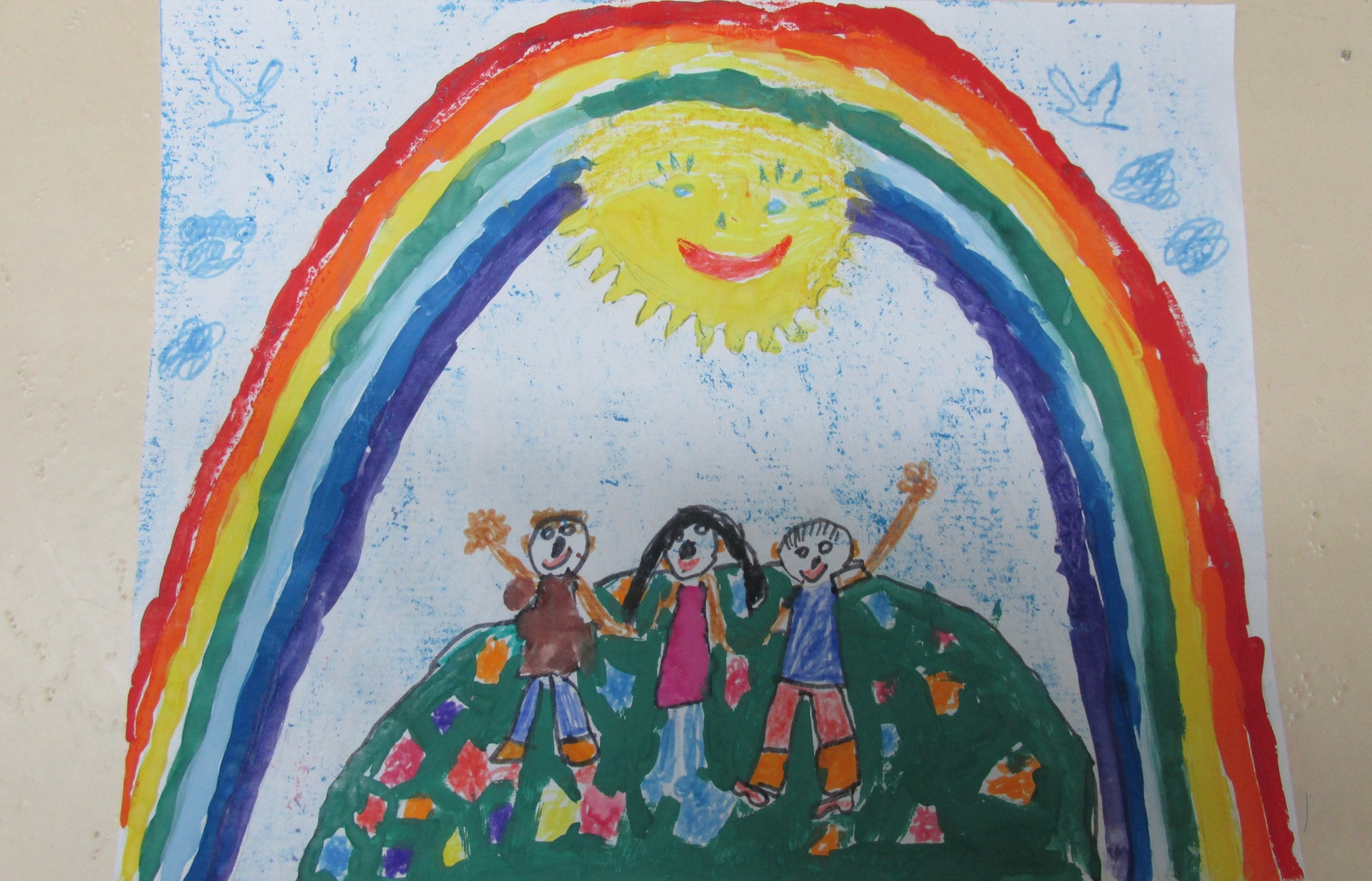 «И Дух Святой носился над Землей!» Егор Вакуленко, 9 лет
Как хочу я все войны планеты моейУничтожить навек, навсегда!И в сиянии дней, 
и в сиянии днейПусть продолжатся жизни года!
«Цветочная планета», Костя Диденко, 7 лет
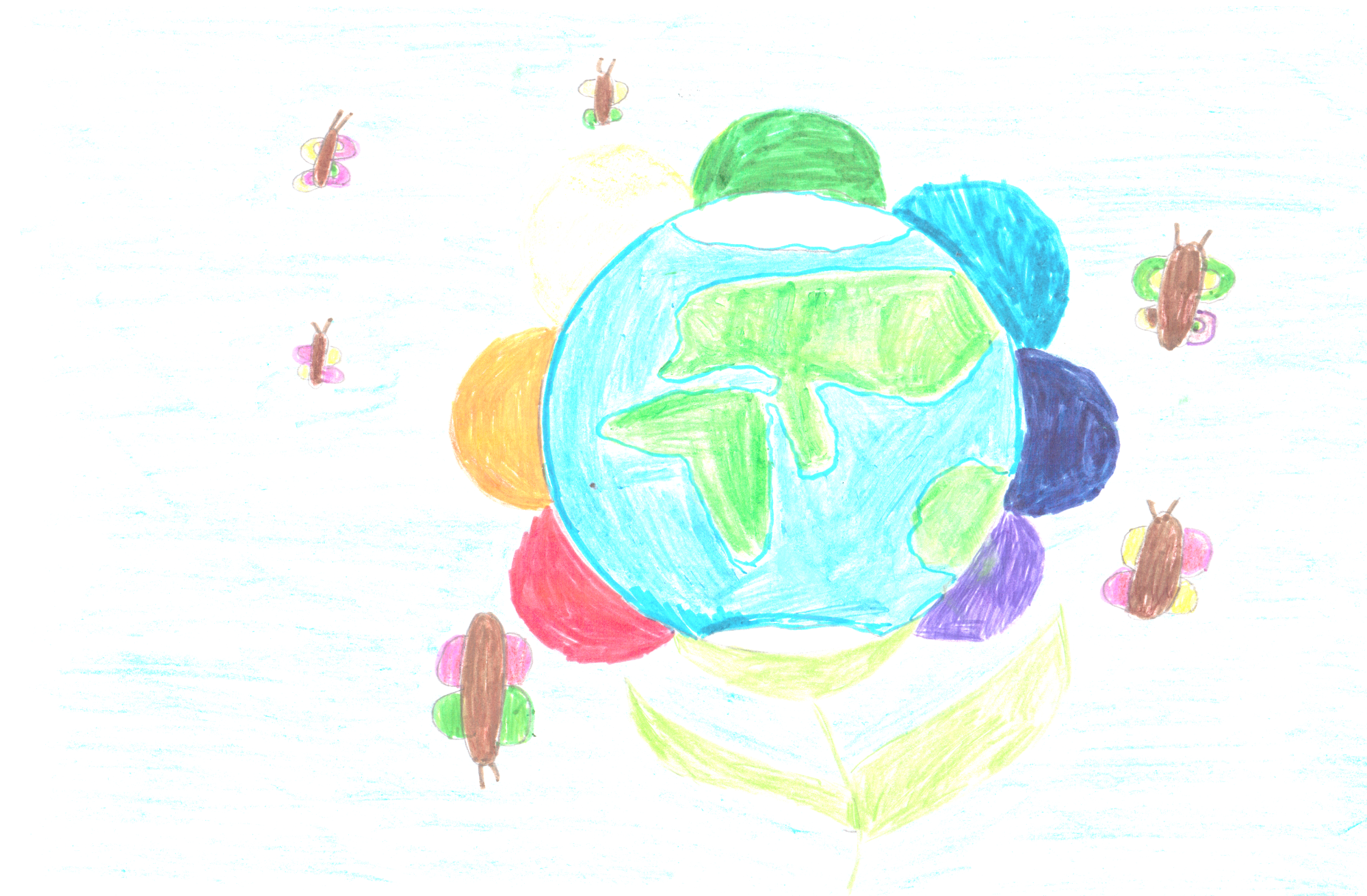 «МИР» Оля Диденко, 3 года
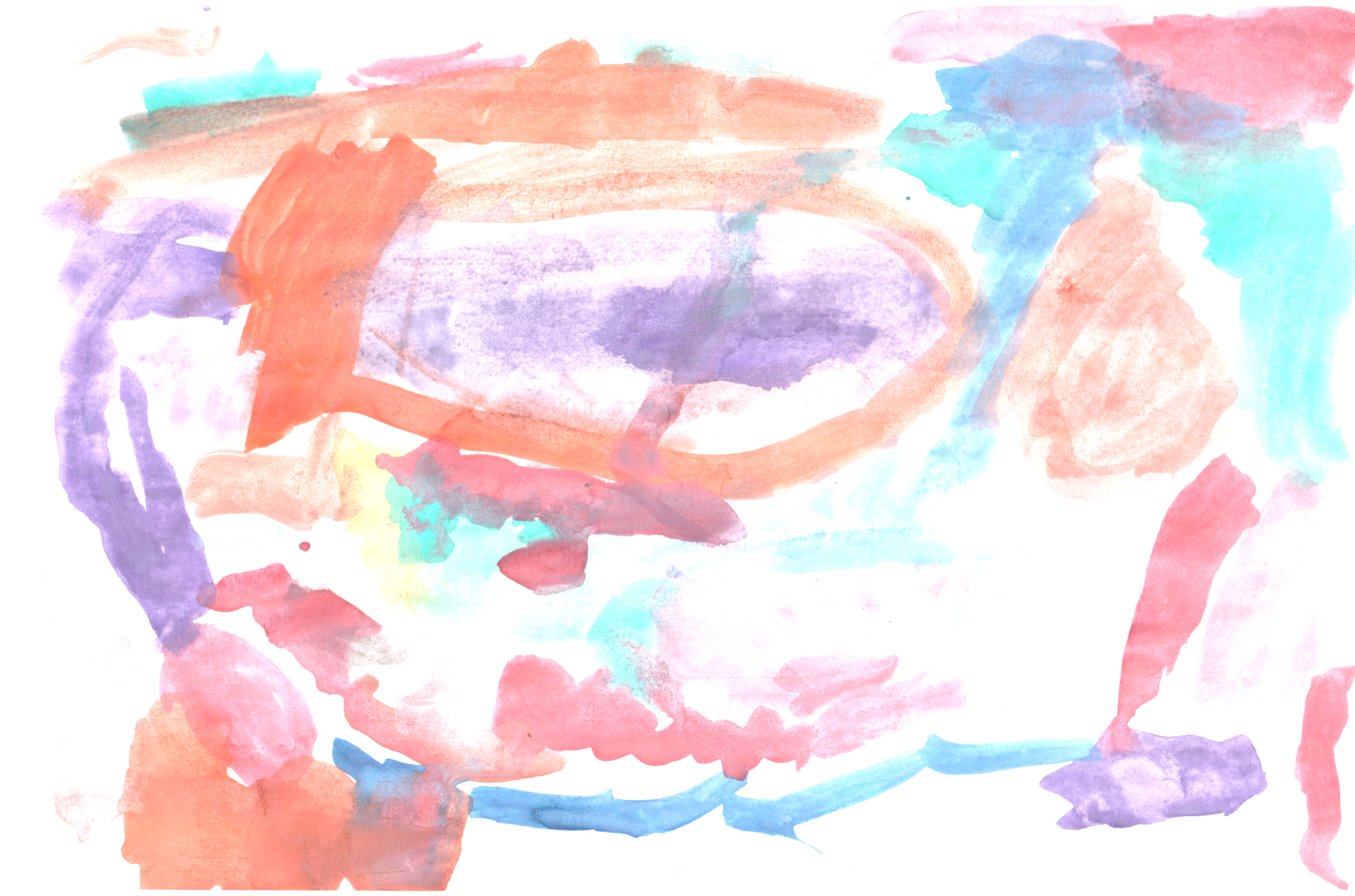 «Твое сохрани Крестом Твоим жительство!»Константин Диденко, 7 лет. Вверху ангелы, под радугой «древо жизни»
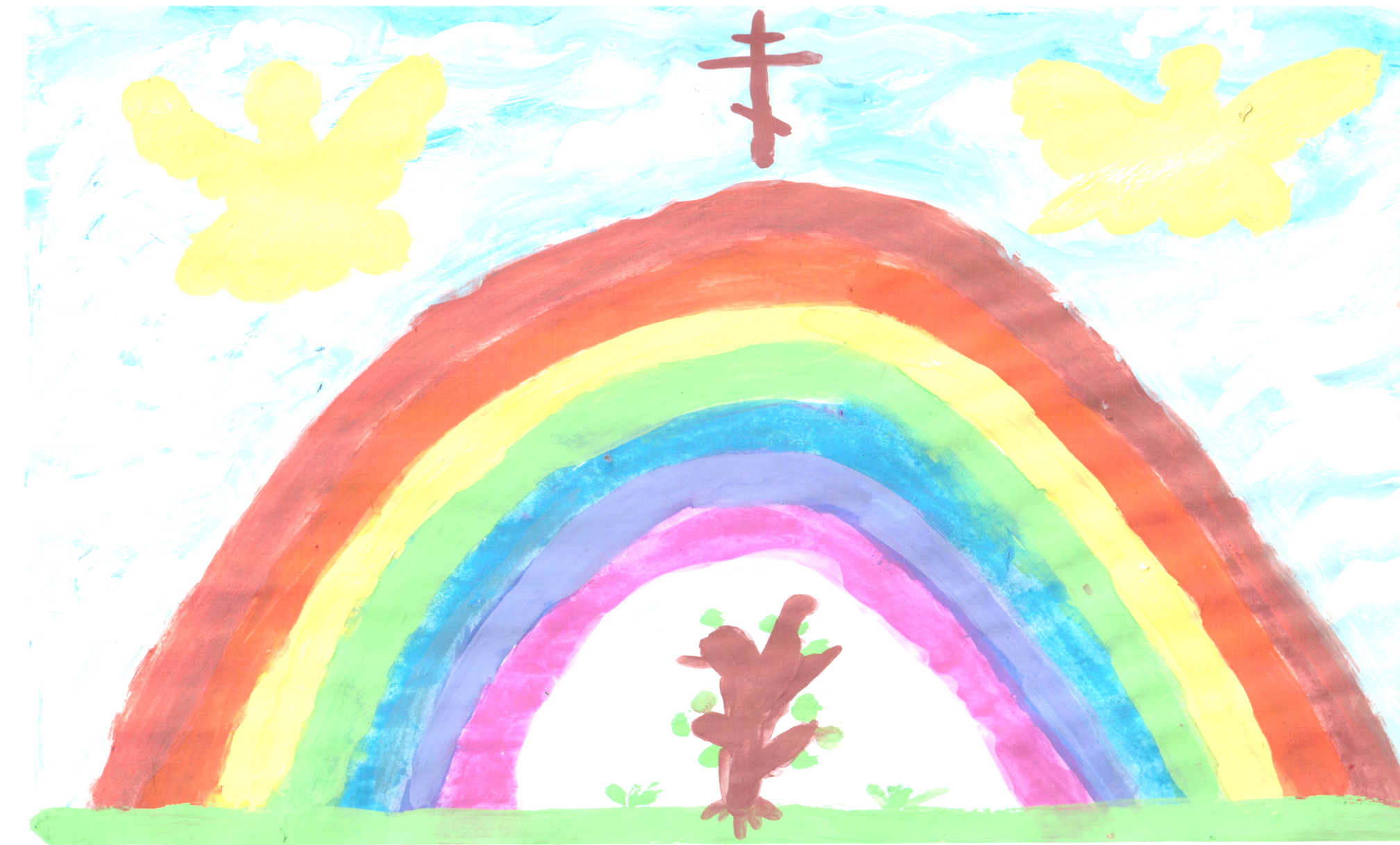 Материалы и литература
1. Право мира. философское и юридическое измерения Авторы: Умнова И. А. – электронная книга.2. Фотографии. Л.В. Мазур, старшего воспитателя БДОУ г. Омска «Детский сад № 361»3. Материалы из семейного архива. Н.И. Андреевой, заведующего БДОУ г. Омска «Детский сад № 361»4. Опыт работы по теме «День мира» С. А. Качановой, И.В. Гуня, М.Г. Карповой, Л.В. Мазур, воспитателей  БДОУ г. Омска «Детский сад № 361»5. творческие работы представлены:5.1. семьей Воробьевых --  БДОУ г. Омска «Детский сад № 361», воспитатель С. А. Качанова 5.2.  семьей диденко, новик --  воскресная школа храма сошествия святаго духа, преподаватель Л.В. Мазур.5.3. Поделки из природного материала подготовлены воспитателем И.В. Гуня.